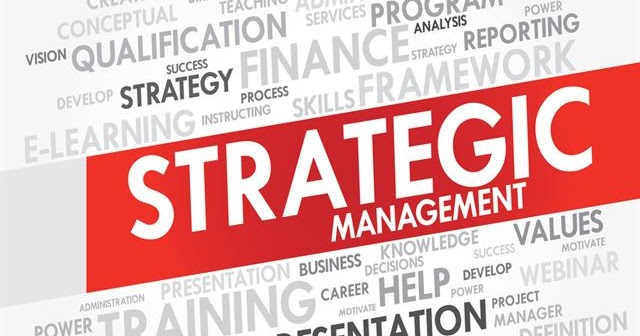 محاضرات: الإدارة الاستراتيجية
المحاضرة الأولى: 
المؤسسة الاقتصادية و علاقتها بالمحيط
د/ حسام الدين غضبان  
أستاذ محاضر في إدارة الأعمال بجامعة بسكرة
المحاضرة الأولى: المؤسسة الاقتصادية  و علاقتها بالمحيــــط
تمهيد:
       في ظل التغيرات الاقتصادية، السياسية، الثقافية، و حتى التنظيمية... التي تسارعت وتيرتها نتيجة توسع ظاهرة العولمة بأشكالها المختلفة، أضحت المؤسسات الاقتصادية مع حتمية المواجهة المباشرة على المديين المتوسط و الطويل مع المحيط ، و التي أخذت أبعاد متعددة منها ما ارتبط بالبقاء في السوق (كإدارة المخاطر، تحقيق النمو...، )و ذلك في ظل زيادة حدة المنافسة و انقسام العالم إلى قسمين: عالم منتج و عالم يستهلك و يستورد.
1- ماهية محيط المؤسسة
أولا/ تعريف محيط المؤسسة: هو كل العوامل التي تؤثر على المؤسسة و التي تقع خارجها، كما لا يمكن لهذه الأخيرة أن تتحكم فيها. وهو نوعان: محيط مباشر (الزبائن، الموردين، المنافسون...)، و محيط غير مباشر ( المتغيرات الاقتصادية، الاجتماعية، الثقافية...)
ثانيا/ تعريف بيئة المؤسسة: و هي مجموع المتغيرات التي لها علاقة بأهداف المؤسسة، منها ما يمكن لهذه الأخيرة أن تتحكم فيه ( كمستوى أداء العمال..) و منها من لا تستطيع التحكم فيه ( كالعادات...)، و هي نوعان داخلية و خارجية. 
ثالثا/ خصائص محيط المؤسسة:  الاضطراب، العدوانية، عدم التأكد، التعقيد...
2- أنواع محيط المؤسسة
يقدم DESREUMEAUX مصفوفة لتبيان أنواع المحيط و التي تضم أربع (04) متغيرات هي:
      أ- محيط ثابت و عشوائي: تنشط فيه المؤسسات الصغيرة.
     ب- محيط ثابت و مهيكل: تنشط فيه المؤسسات الكبيرة.
     ج- محيط غير ثابت: تنشط فيه المؤسسات المرنة و ذات الطبيعة اللامركزية.
     د- محيط مضطرب و معقد: تنشط فيه المؤسسات التي لها نفس المستوى من التعقيد، كالشركات متعددة الجنسيات.
3- إفرازات المحيـــط على المؤسسة الاقتصادية
- صعوبة توقع الأحداث المستقبلية و تقدير توجهاتها.  
    - اتساع رقعة المنافسة و ارتفاع حدتها.
    - زيادة جاذبية القطاعات  و سهولة الدخول إلى الصناعة دون أية عوائق. 
    - ضغوطات المنظمات العالمية.
    - التطور التكنولوجي و المعرفي.
    - صراع المصالح بين عديد الأطراف.
مستويات دراسة المحيط
يدرس المحيط من خلال ثلاث (03) مستويات أساسية هي:
     أ- المحيط الكلي: يتشكل من النظم القانونية، الظروف الاجتماعية، التطورات التكنولوجية... يؤثر هذا المحيط العام على المسار العام للمؤسسة بشكل كبير، خاصة إذا كانت هذه الأخيرة تعاني من ضعف آليات التحكم و الرقابة... 
    ب- المحيط الجزئي: أو المحيط الخاص الذي يتشكل من الأطراف التي لديها علاقات مباشرة مع المؤسسة ( الأطراف الآخذة). و يمكن التحكم فيها من خلال إستراتيجية المؤسسة... 
    ج- المحيط الصناعي: و يتشكل من أطراف اللعبة التنافسية في القطاع ( الدولة، الهيئات المحلية، الجماعات الضاغطة...)، فحالة نفس القطاع تختلف من دولة لأخرى ( التنافسية، الجاذبية، الطلب...).
التحولات الداخلية و الخارجية للمحيط على المؤسسة
أولا/ التحولات الداخلية: مع بداية الثمانينات بدأ تصميم الهياكل التنظيمية للمؤسسات يأخذ  طابعا استراتيجيا لكونه أضحى يأخذ بعين الاعتبار متطلبات و تحولات المحيط الحالية و المستقبلية، كما أثرت هذه التحولات على عديد العناصر في المؤسسة كرسالتها، طبيعة منتجاتها، عوائد المسيرين المالية (الأجور و غيرها) ، الرضا و الولاء التنظيميين، الثقافة التنظيمية للمؤسسة....

ثانيا/ التحولات الخارجية:، الباحثون في دراستهم بشكل عام  للعلاقة بين المؤسسة و محيطها الخارجي تطرقوا إلى أن أي منظمة تنشط في محيط يتميز بعدم الثبات والحركية الدائمة فبذلك هي مرتبطة بتغيراته و تحت تأثيره ( المتغيرات الثقافية، السياسية...)، فإن لم تستطع مسايرة هذه التغيرات فإنها تصبح معرضة للزوال.
الحــــــل؟
الفكر الإستراتيجي